АКМЕИЗМ
Н. гумилёв, О. Мандельштам, А. Ахматова
Акмеизм (akme — высшая степень чего-либо, расцвет, зрелость, вершина, остриё) — одно из модернистских течений в русской поэзии 1910-х годов, сформировавшееся как реакция на крайности символизма.
Особенности поэзии
ясность образа
 точность слова
 эстетизм
 поэтизация чувств человека
 крайняя аполитичность
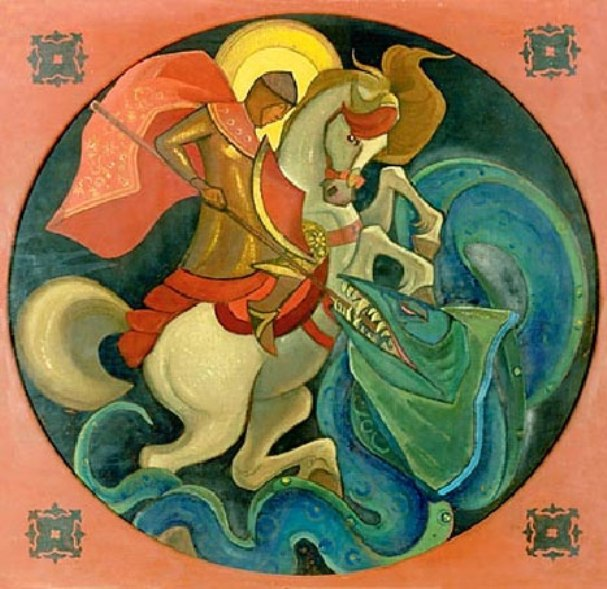 Идеалы акмеизма
высшая ценность – культура
 мифологические образы и сюжеты
 пространственные виды искусства 
(архитектуру, живопись, скульптуру)
 предметность
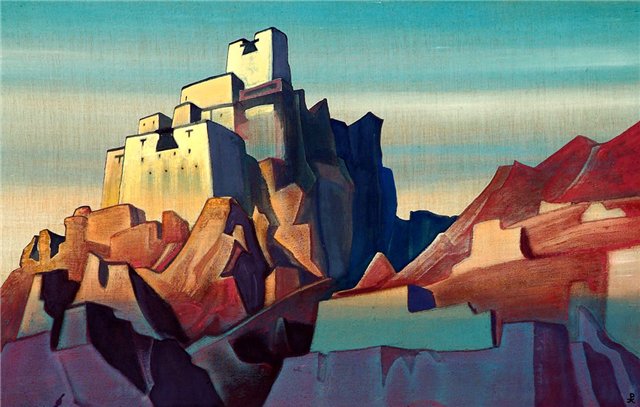 Манифесты акмеизма
М. Кузмин «О прекрасной ясности» (1910)
 Н. Гумилёв «Наследие символизма и акмеизм» (1913)
 С. Городецкий «Некоторые течения в современной русской поэзии» (1913)
Представители акмеизма:
Н. Гумилев, 
 А. Ахматова, 
 О. Мандельштам, 
 С. Городецкий, 
 М. Зенкевич, 
 В. Нарбут
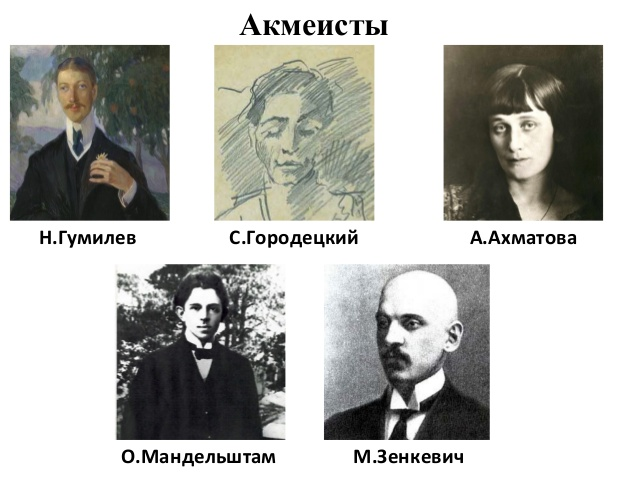 Основные принципы акмеизма
— освобождение поэзии от символистских призывов к идеальному, возвращение ей ясности;
— отказ от мистической туманности, принятие земного мира в его многообразии, зримой конкретности, звучности, красочности;
— стремление придать слову определенное, точное значение;— предметность и четкость образов, отточенность деталей;— обращение к человеку, к «подлинности» его чувств;— поэтизация мира первозданных эмоций, первобытно-биологического природного начала;
— перекличка с минувшими литературными эпохами, широчайшие эстетические ассоциации, «тоска по мировой культуре».
Осип Мандельштам (1891 – 1938)
сборник «Камень»
 «Notre-Dame»
 «Адмиралтейство»
 «Петербургские строфы»
 «Декабрист»
(«Зверинец»
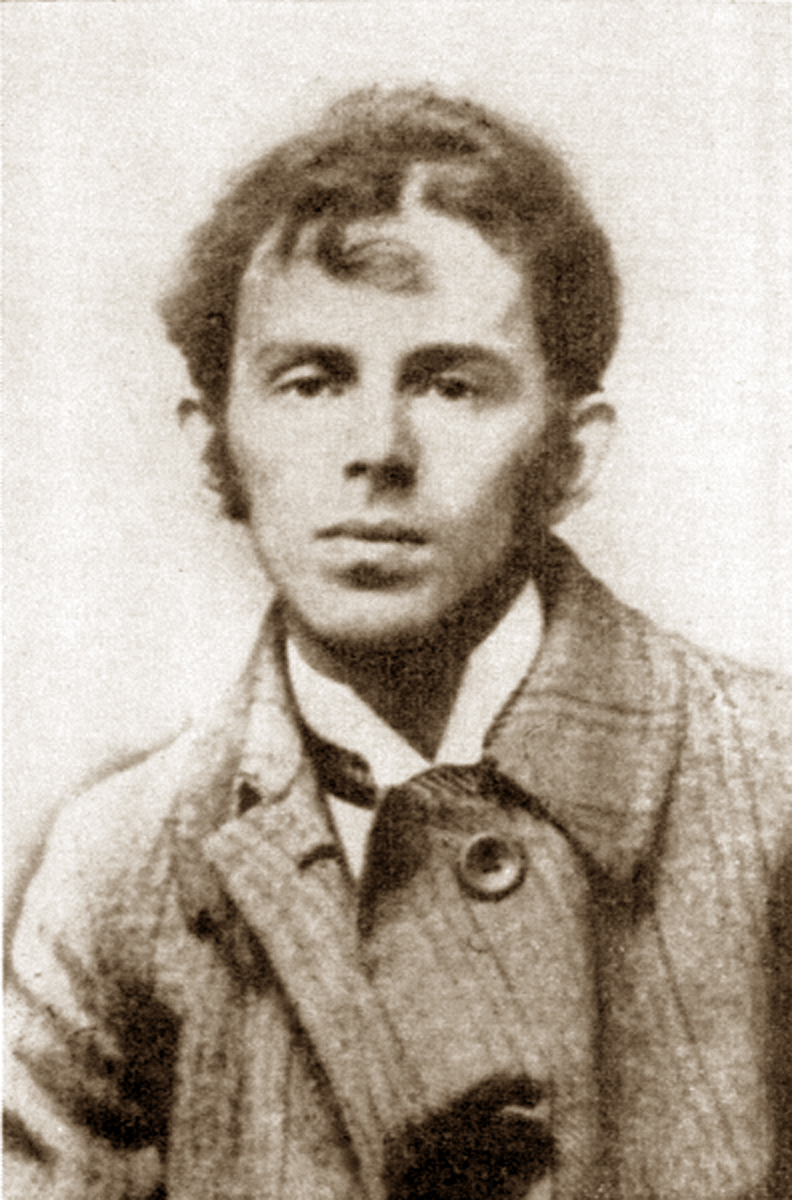 Николай Гумилев (1886 – 1921)
Сборник «Путь конквистадоров» 
 Сборник «Романтические стихи»
 Поэма «Блудный сын»
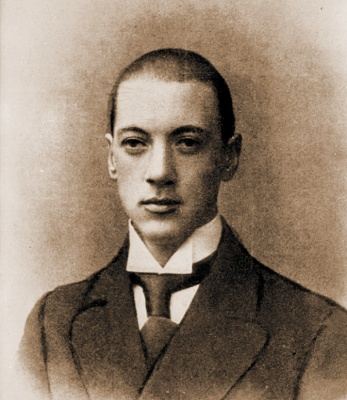 Анна Ахматова (1889 – 1966)
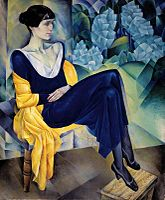 Поэтесса, переводчица и литературовед, 
одна из наиболее значимых фигур русской литературы XX века. 
Номинирована на Нобелевскую премию по литературе.
Творчество Анны Ахматовой
сборник «Вечер»
 сборники «Чётки»
 «Поэма без героя» 
 «Реквием»
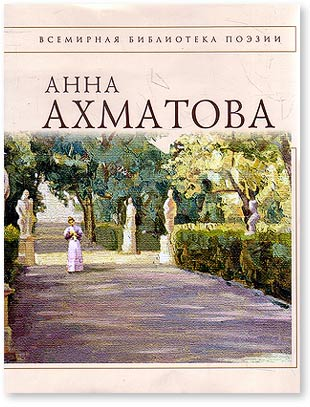 Особенности поэзии А. Ахматовой
проникновенный лиризм
 психологизм
 эпический размах
 многогранность
 патриотизм
 эмоциональная убедительность
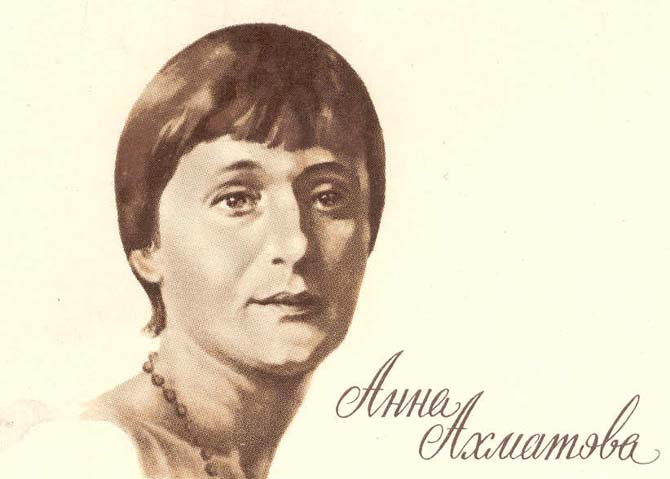 Жизнь Анны Ахматовой